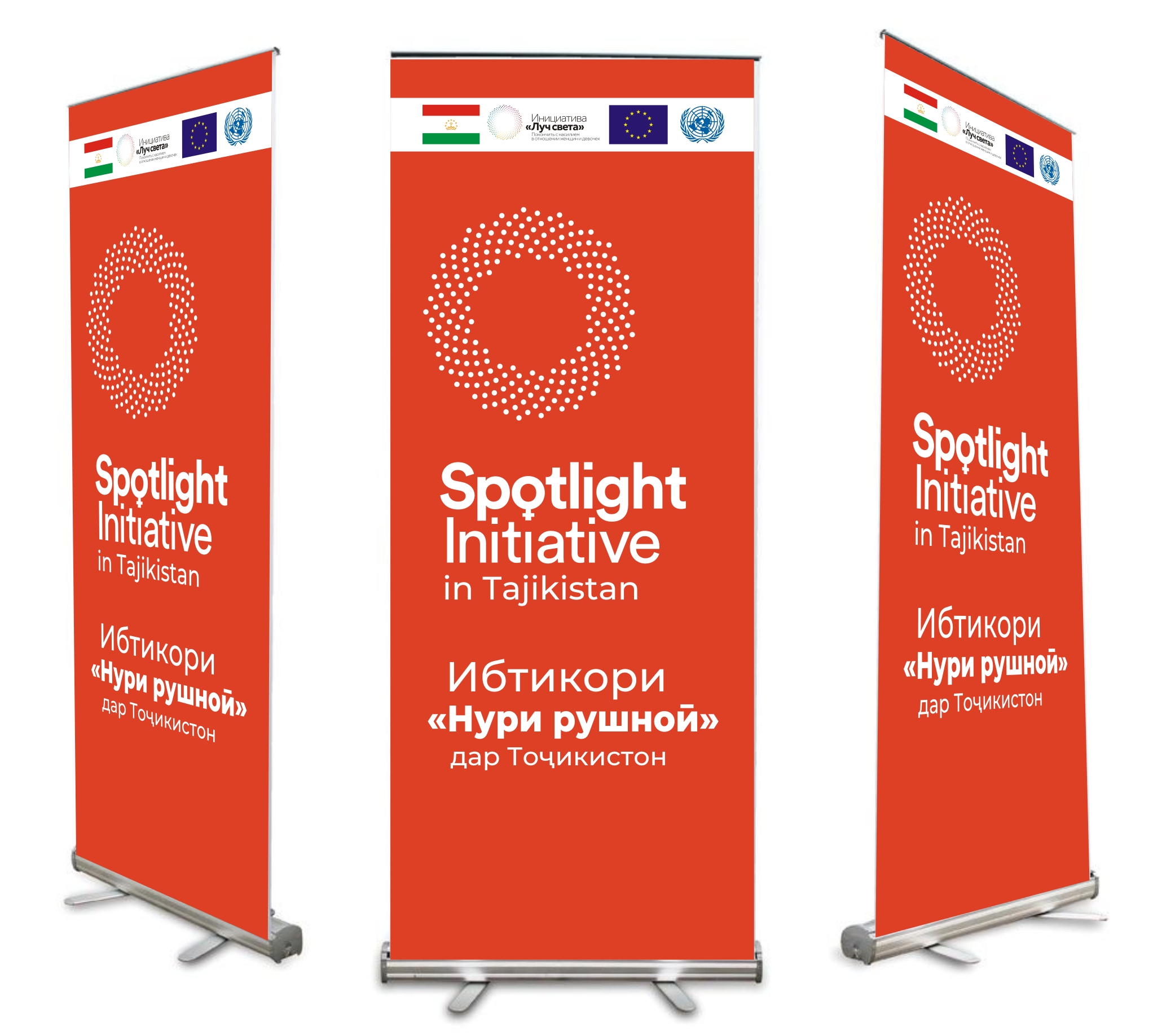 «СЕССИЯ 5.  Общие и особенные черты насилия в семье.
МОДУЛЬ 3. Насилие в отношении женщин и девочек: причины и последствия. 
Презентация №6
НАСИЛИЕ В СЕМЬЕ:
всегда характеризуется умышленными действиями агрессора по отношению к пострадавшему и намерением получения определенного результата воздействия. Сущность насилия в семье заключается в попирании личных прав и свобод человека, провозглашенных во Всемирной Декларации о правах человека – все люди равны и свободны в своих правах (право на жизнь, безопасность, учебу, лечение, отдых и т. д.). 
 Насилие – это такой вид попирания прав и свобод человека при котором пострадавший человек становится полностью подконтрольным и имеет ограниченные возможности самозащиты. Это означает, что для такого действия присуще неравенство сил в семье , когда одна сторона имеет превосходство над другой стороной. Насильственные действия в семье также связаны с причинением определенного ущерба -ущерба здоровью, материального или морального ущерба.
ОБЩИЕ ЧЕРТЫ НАСИЛИЯ В СЕМЬЕ С ДРУГИМИ ВИДАМИ НАСИЛИЯ
НАСИЛИЕ В СЕМЬЕ является способом контроля со стороны совершающим насилие лицом, над лицом, которое подвергается насилию. По мнению агрессора, это является быстрым, эффективным и результативным методом достижения какой-либо цели, по сравнению с другими ненасильственными путями воздействия которые требуют дополнительных усилий. Поскольку насилие происходит в рамках семьи, оно часто ошибочно воспринимается как внутренним делом семьи, и поэтому пострадавшие не решаются обратиться за помощью, а насильникам удаётся таким образом скрывать эти факты насилия;
Как правило, насилие совершается лицом, по отношению к которому пострадавшее лицо находится в зависящем положении;
НАСИЛИЕ В СЕМЬЕ не является одноразовым действием, как правило, оно повторяется во времени. Если не принимаются соответствующие меры, насилие в семье имеет вероятность увеличения интенсивности с соответствующими последствиями, вплоть до летального исхода пострадавших.
Насилие в семье отличается от других форм насилия следующими особенностями:
Насилие в семье происходит с целью контроля и доминирования одного члена семьи над другим(и);Агрессор всегда имеет доступ к потерпевшим. В личном пространстве дома нет мест, где потерпевший смог бы спрятаться и находиться в безопасности, поэтому Агрессор полностью контролирует потерпевшего;
Насилие в семье развивается по циклической схеме, с повторными эпизодами, часто всё более частыми и жесткими; 
Все члены семьи, где присутствует насилие, становятся прямыми или косвенными потерпевшими (члены семьи подвергаются насилию или являются свидетелями актов насилия);
Как следствие актов насилия в семье, возникают изменения личности всех участников феномена. Агрессор постепенно утрачивает самоуважение и начинает проявлять определенные типы поведения, посредством которых пытается соответствовать ситуации. Пострадавшие женщины соответственно ведут себя  агрессивно с Агрессором и даже со своими детьми; дети, выросшие в атмосфере насилия, склонны перенять «по наследству» насильственное поведение по отношению к своим будущим партнерам или детям, если своевременно не осознают и не пересмотрят свое поведение;
ОСОБЕННОСТИ
Между Агрессором и потерпевшим существует эмоциональная связь. Потерпевшие чувствуют сильнейшую эмоциональную зависимость от Агрессора, и даже могут стать на сторону Агрессора, когда кто-то посторонний пытается принять меры против него. Такой тип странного поведения пострадавших (патологическое проявление привязанности пострадавших к Агрессору) известен в психологии как Стокгольмский синдром;
Факты насилия в семье часто хранятся в секрете. Очень незначительное число потерпевших от насилия в семье желают говорить о том, что происходит с ними в семье. Члены общества не вмешивается в случаи НС, считая эти факты личными делами каждой семьи, что является распространенным заблуждением, распространенным во многих странах мира.
ЦИКЛ НАСИЛИЯ В СЕМЬЕ
Фаза 1. Накапливание и рост напряжения
Фаза 2. Само насилие
Фаза 3. «Медовый месяц».